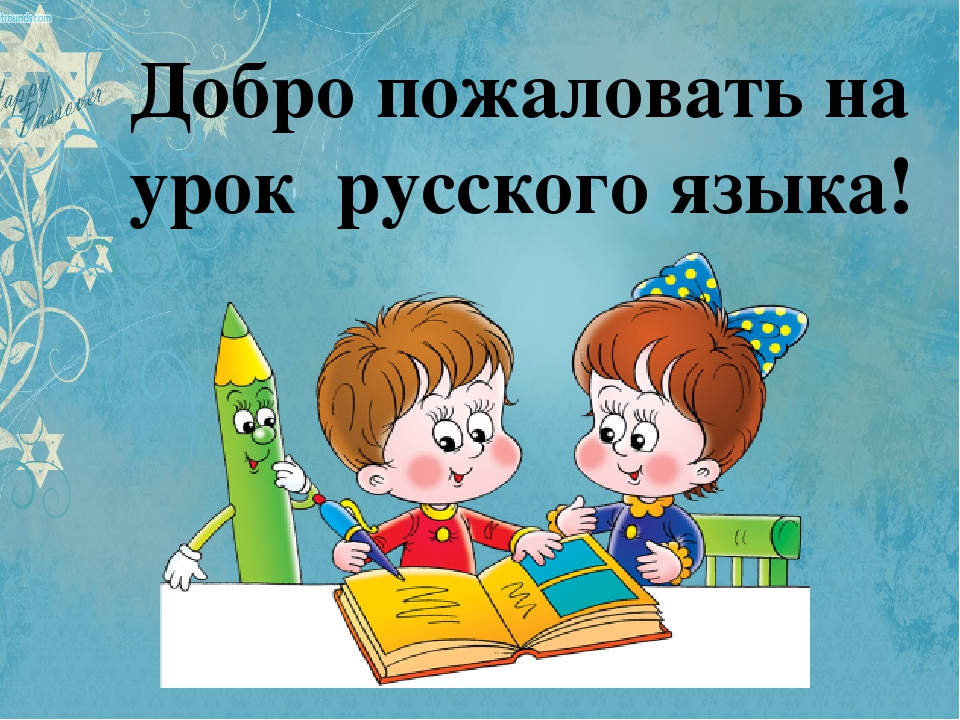 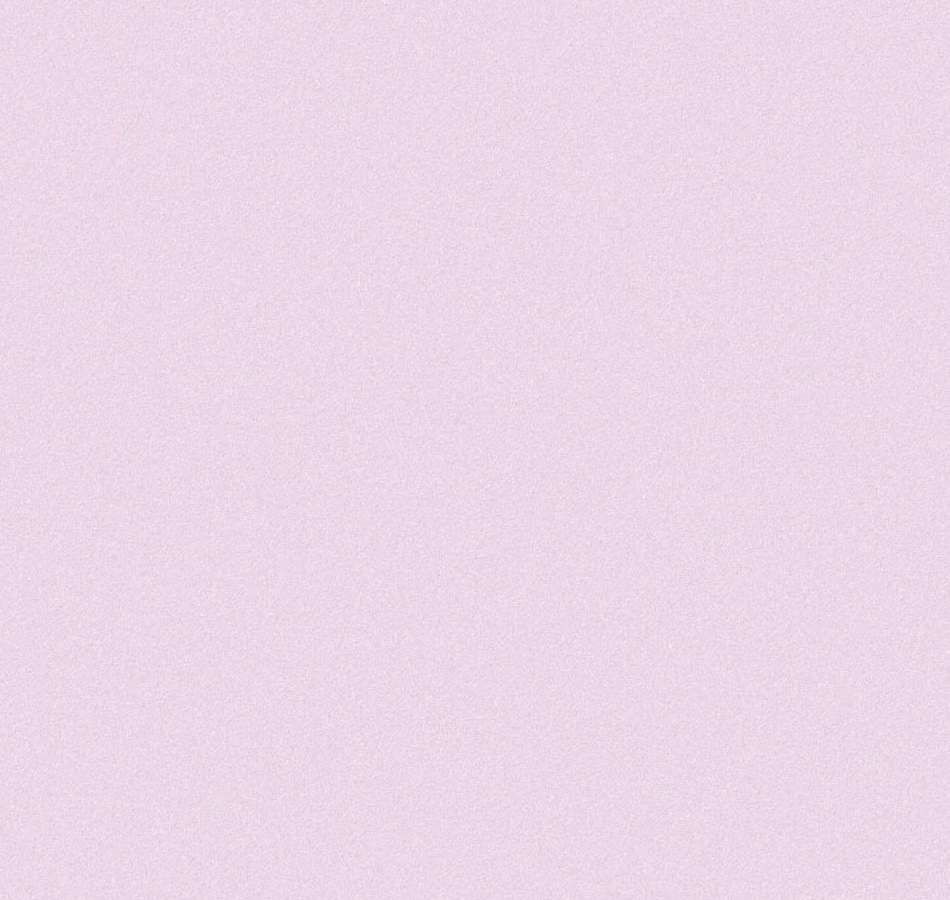 Тема: Правописание – тся и – ться в глаголах.
Цель: Узнать, когда нужно писать – тся, а когда –ться.
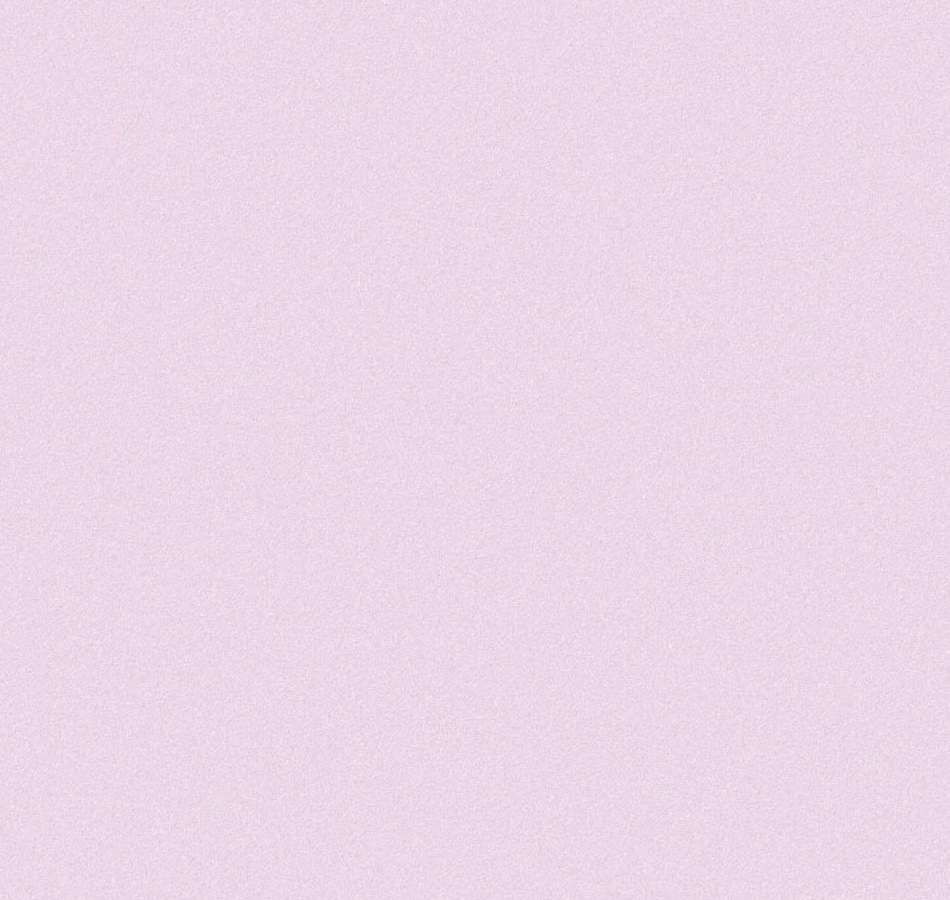 -Научимся правильно писать – тся и – ться в  глаголах;
-Оценим свою деятельность.
-Познакомимся с правилом правописанием – тся и – ться;
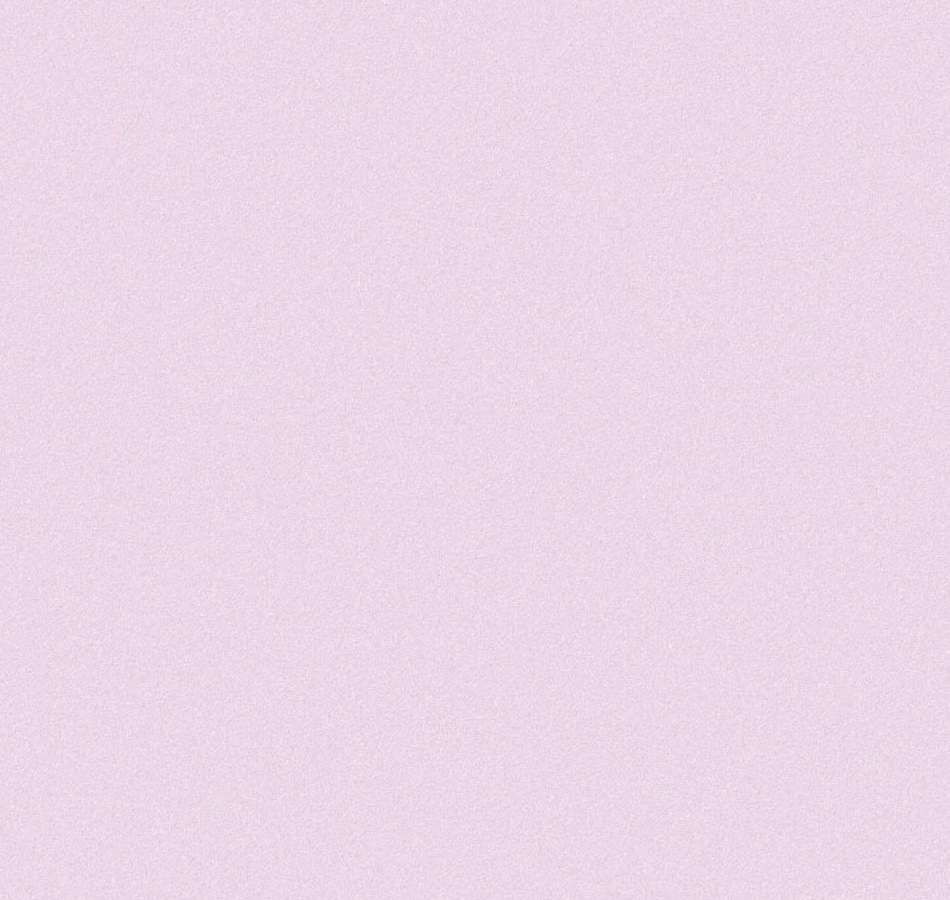 -Познакомимся с правилом правописанием – тся и – ться;
-Научимся правильно писать – тся и – ться в  глаголах;
-Оценим свою деятельность.
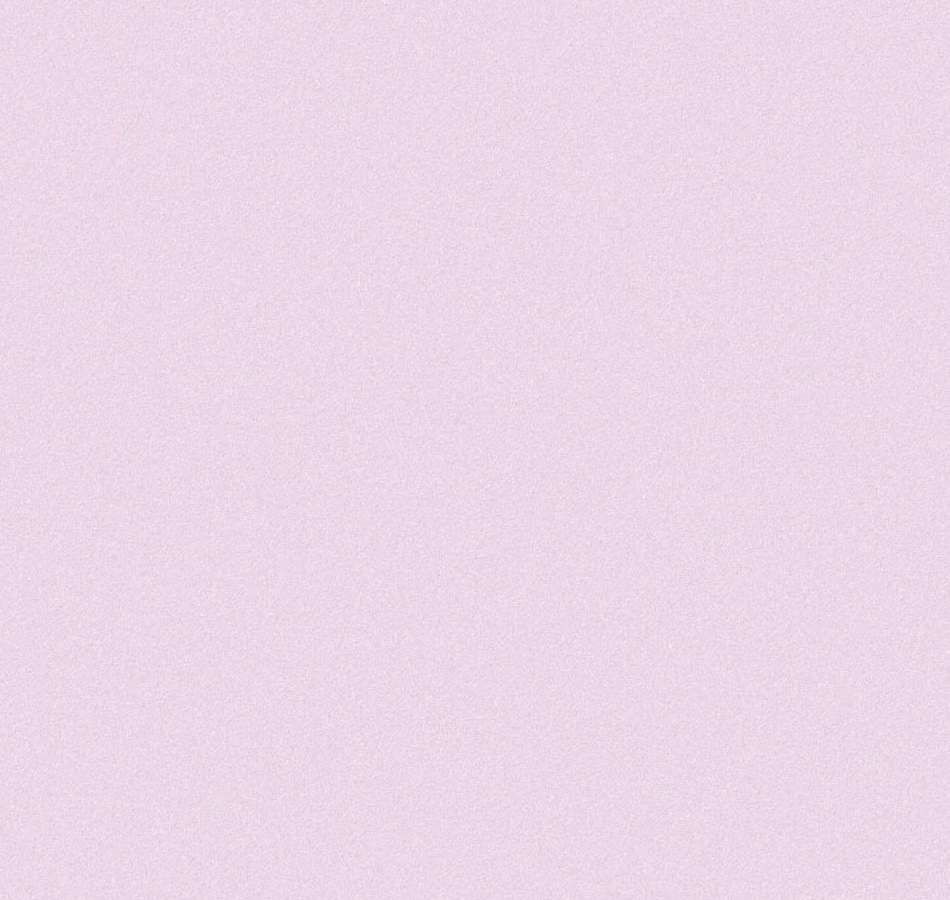 1) Солнце садится. Вдали ложится мягкий пар, тёплый на вид. 2) Он ходит целый день по прибрежному песку, прислушивается к рокоту волн и всматривается в туманную даль. 3) Никто не догадывается, что скрывается под этой некрасивой оболочкой. А в его груди бьется  благородное сердце рыцаря.